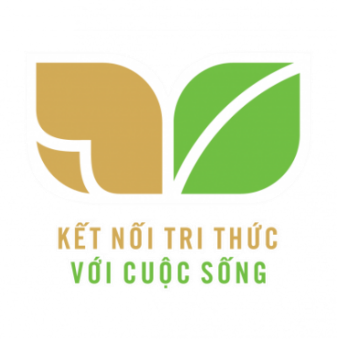 Thứ hai ngày 21 tháng 4 năm 2025
      Tập đọc: Tuần 31:
           Bài 2: Tia nắng đi  đâu? (Tiết 1+2)
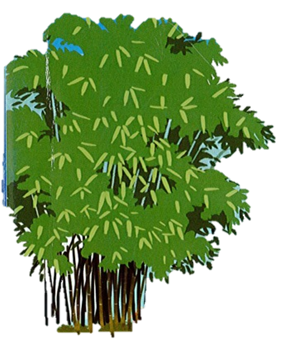 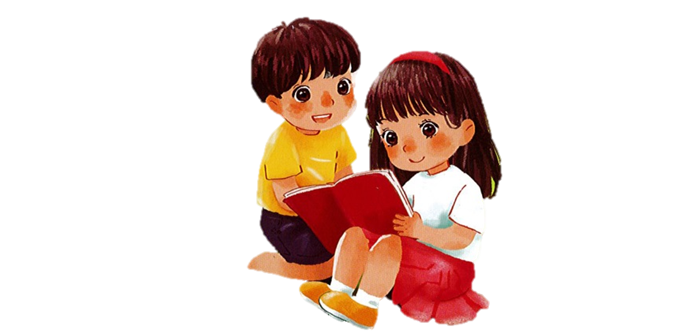 Bài
1
Người thưc hiện: 
                             Hồ Thị Thanh Bình
7
THẾ GIỚI TRONG MẮT EM
Bài
1
TIA NẮNG ĐI ĐÂU?
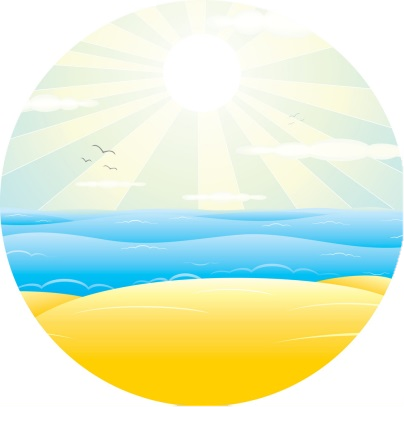 Tiết 1
Khởi động
1
Quan sát tranh bạn nhỏ đón tia nắng buổi sáng
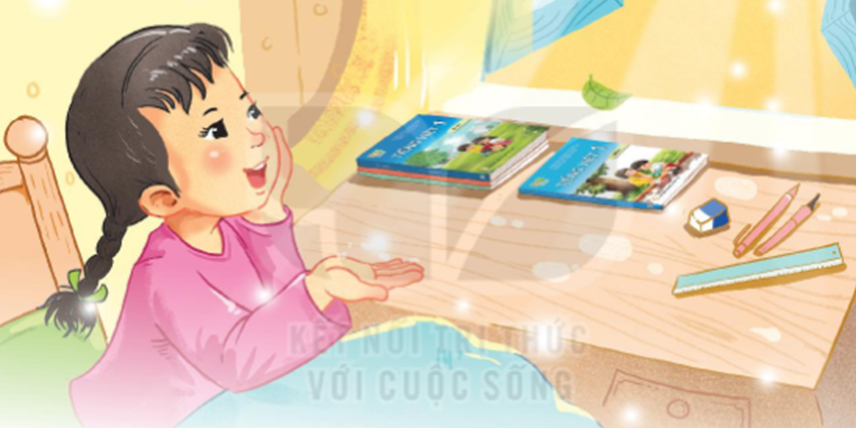 a. Trong tranh, em thấy tia nắng ở đâu?
b. Em có thích tia nắng buổi sáng không? Vì sao?
2
Đọc
Tia nắng đi đâu?
(1)
Buổi sáng thức dậy
Bé thấy buồn cười:
Có ai đang nhảy
Một bài vui vui.
(3)
Tối đến giờ ngủ
Sực nhớ bé tìm
Tìm tia nắng nhỏ:
Ngủ rồi. Lặng im…
(4)
(2)
Đó là tia nắng
Nhảy trong lòng tay
Nhảy trên bàn học
Nhảy trên tán cây.
Bé nằm ngẫm nghĩ:
- Nắng ngủ ở đâu?
- Nắng ngủ nhà nắng!
Mai gặp lại nhau.
(Thuỵ Anh)
Tia nắng đi đâu?
(1)
Buổi sáng thức dậy
Bé thấy buồn cười:
Có ai đang nhảy
Một bài vui vui.
(3)
Tối đến giờ ngủ
Sực nhớ bé tìm
Tìm tia nắng nhỏ:
Ngủ rồi. Lặng im…
(4)
(2)
Đó là tia nắng
Nhảy trong lòng tay
Nhảy trên bàn học
Nhảy trên tán cây.
Bé nằm ngẫm nghĩ:
- Nắng ngủ ở đâu?
- Nắng ngủ nhà nắng!
Mai gặp lại nhau.
(Thuỵ Anh)
[Speaker Notes: Đọc nối tiếp câu, khổ thơ]
sực nhớ	:
đột ngột, bỗng nhiên nhớ ra điều gì.
Em sực nhớ ra là chưa khoá cửa khi ra khỏi nhà.
nghĩ kĩ và lâu.
ngẫm nghĩ:
Cô giáo khuyên Na ngẫm nghĩ về chuyện hôm qua.
Tia nắng đi đâu?
Buổi sáng thức dậy
Bé thấy buồn cười:
Có ai đang nhảy
Một bài vui vui.
Tối đến giờ ngủ
Sực nhớ bé tìm
Tìm tia nắng nhỏ:
Ngủ rồi. Lặng im…
Đó là tia nắng
Nhảy trong lòng tay
Nhảy trên bàn học
Nhảy trên tán cây.
Bé nằm ngẫm nghĩ:
- Nắng ngủ ở đâu?
- Nắng ngủ nhà nắng!
Mai gặp lại nhau.
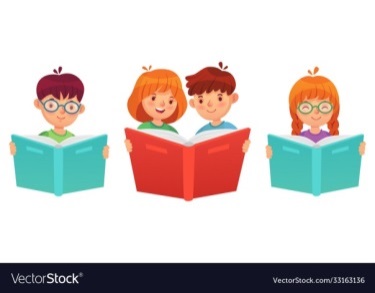 (Thuỵ Anh)
[Speaker Notes: Đọc thi đua]
3
Tìm trong khổ thơ đầu những tiếng cùng vần với nhau
Buổi sáng thức dậy
Bé thấy buồn cười:
Có ai đang nhảy
Một bài vui vui.
dậy
sáng
thấy
ai
đang
bài
[Speaker Notes: HS phát hiện từ cùng vần xong, GV hỏi hai chữ đó cùng vần gì?]
4
Trả lời câu hỏi
Tia nắng đi đâu?
Buổi sáng thức dậy
Bé thấy buồn cười:
Có ai đang nhảy
Một bài vui vui.
Tối đến giờ ngủ
Sực nhớ bé tìm
Tìm tia nắng nhỏ:
Ngủ rồi. Lặng im…
Đó là tia nắng
Nhảy trong lòng tay
Nhảy trên bàn học
Nhảy trên tán cây.
Bé nằm ngẫm nghĩ:
- Nắng ngủ ở đâu?
- Nắng ngủ nhà nắng!
Mai gặp lại nhau.
(Thuỵ Anh)
[Speaker Notes: Gọi HS đọc lại bài]
Buổi sáng thức dậy
Bé thấy buồn cười:
Có ai đang nhảy
Một bài vui vui.
Đó là tia nắng
Nhảy trong lòng tay
Nhảy trên bàn học
Nhảy trên tán cây.
Buổi sáng thức dậy, bé thấy tia nắng ở đâu?
Tối đến giờ ngủ
Sực nhớ bé tìm
Tìm tia nắng nhỏ:
Ngủ rồi. Lặng im…
Bé nằm ngẫm nghĩ:
- Nắng ngủ ở đâu?
- Nắng ngủ nhà nắng!
Mai gặp lại nhau.
Theo bé, buổi tối, tia nắng đi đâu?
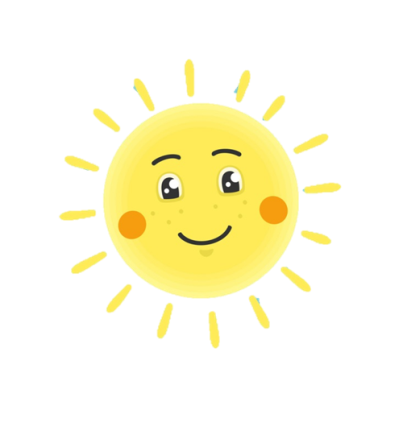 Theo em, nhà nắng ở đâu?
5
Học thuộc lòng khổ thơ cuối
Tối đến giờ ngủ
Sực nhớ bé tìm
Tìm tia nắng nhỏ:
Ngủ rồi. Lặng im…
Bé nằm ngẫm nghĩ:
- Nắng ngủ ở đâu?
- Nắng ngủ nhà nắng!
Mai gặp lại nhau.
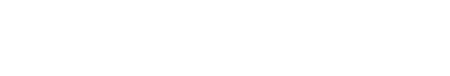 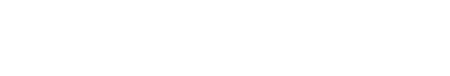 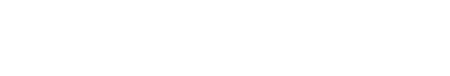 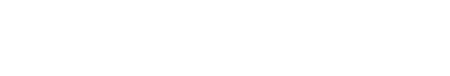 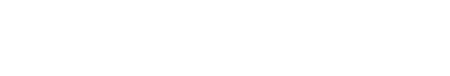 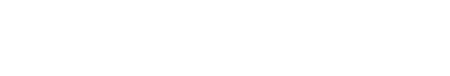 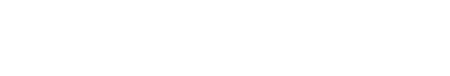 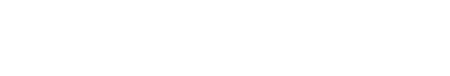 6
Vẽ bức tranh ông mặt trời và nói về bức tranh em vẽ.
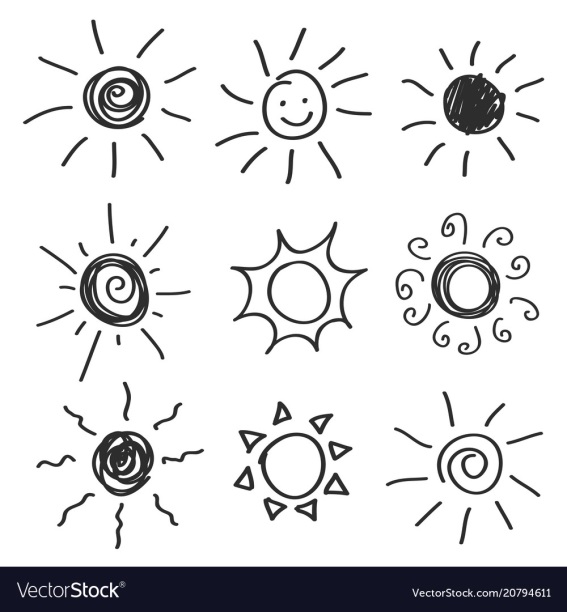 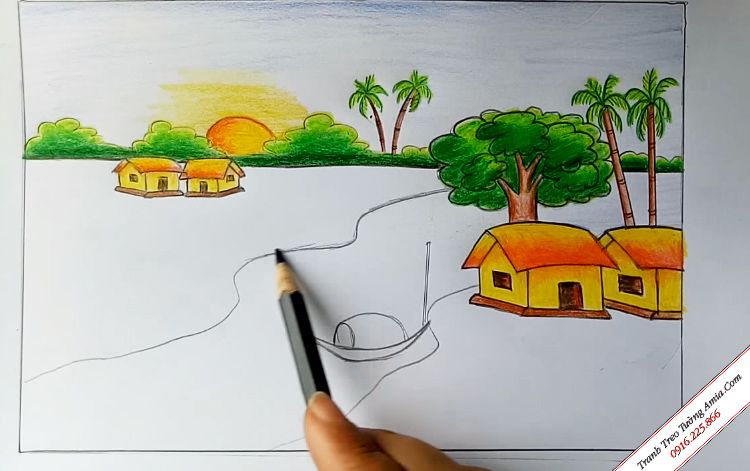 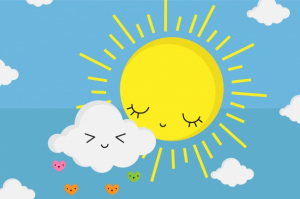 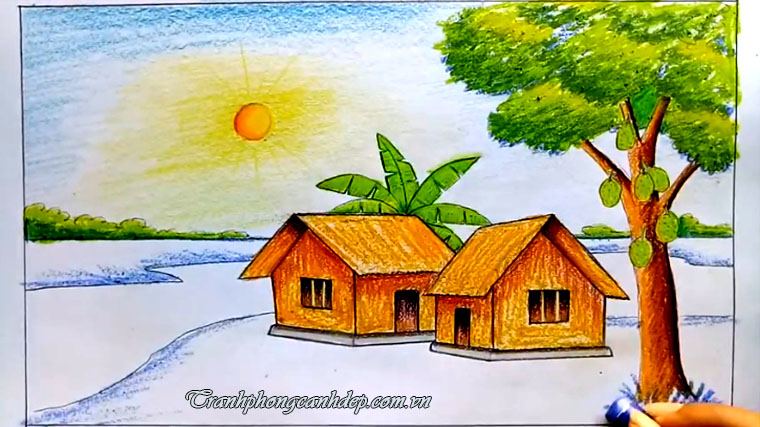 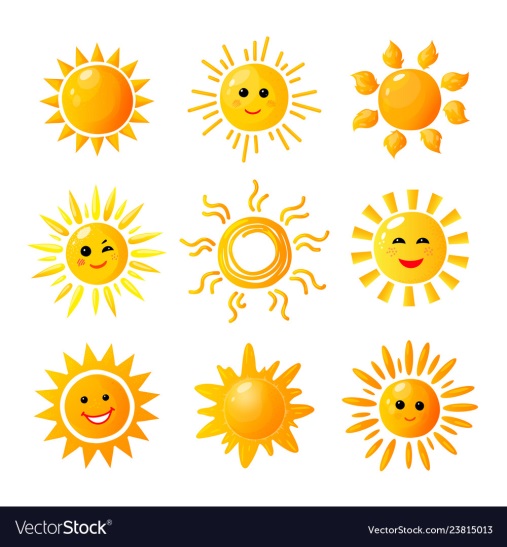 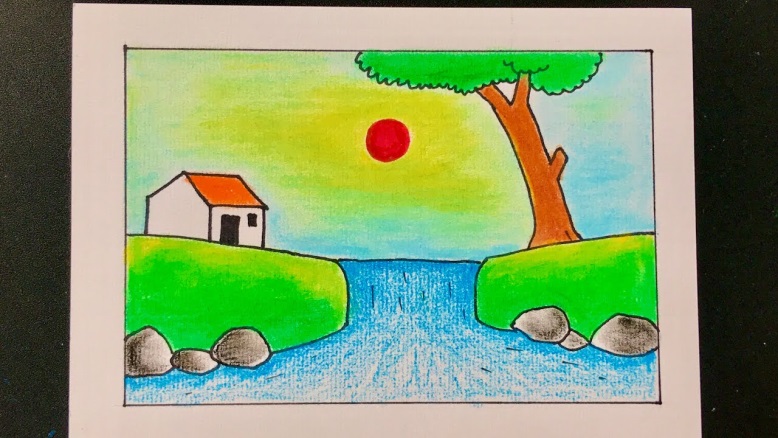 Củng cố
Dặn dò:
Xem lại bài đã học, học thuộc hai khổ thơ cuối bài thơ Tia nắng đi đâu?
Xem bài mới Giấc mơ buổi sáng trang 126.